Static Code Analysis
Jakub Papcun
Jan Svoboda
Content
Honeywell


Static Code Analysis


Use of SCA in Honeywell


Defect Tracking Integration


Manual Code Review Integration
Honeywell
4 Strategic Business Groups (SBGs)
Aero
Automation and Control Solutions (ACS)
Performance Materials and Technologies (PMT)
Transportation Systems (TS)

130 000 employees worldwide

ACS Centre of Technologies (ACT)
Software Excellence Group
Implements Best Practices for software development
Implements tools necessary for fulfilling Best Practices requirements
Static Code Analysis
Analysis of the code without executing the program itself

Various types of SCA
Type checking
checks for correct assignment of types of objects
Style checking
checks the style of the code and its formatting
Program Understanding
helps user make sense of large codebase and may include refactoring capabilities
Program verification and property checking
attempts to prove that the code correctly implements the specification of the program
Security review
uses dataflow analysis for detection of possible code injection
Bug finding
looks for places in the code where program may behave in a different way from the way intended by developer
Static Code Analysis - Limitations
SCA identifies only “shallow” errors and does not look for problems in design or functionality

3 types of results
True positives
real issues which are code errors and should be fixed before releasing
False positives 
issues identified by the analysis but not real threats due to for example architecture of the software
False negatives
real issues which Static Code Analysis did not identify and are still hidden from the knowledge of the developers

Possibility to adjust the Static Code Analysis rules to the context
[Speaker Notes: types of static code analysis
examples of static code analysis (would be nice to have it interactive … give them examples to find)]
Example 1
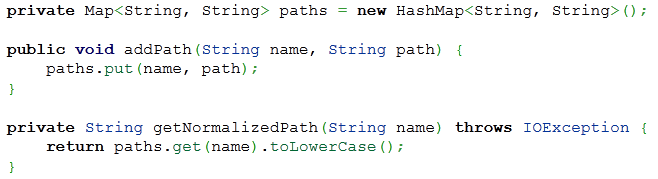 Example 1
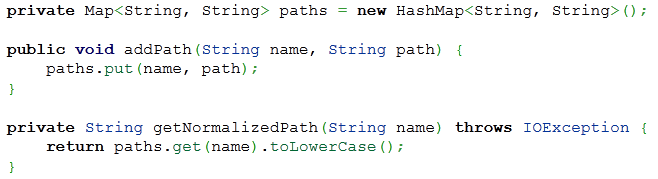 Can return null
A NullPointerException is thrown in case of an attempt to dereference a null value.
Example 2
Example 2
Statement always true
Statement is always false and never enters the block
Example 2
Statement always true
s may be null
Statement is always false and never enters the block 
s variable may be null and NullPointerException may be thrown
Example 3
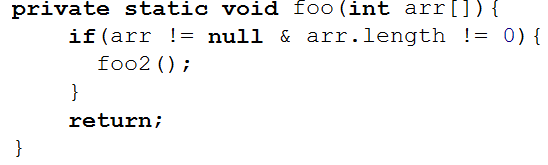 Example 3
& or &&
Questionable use of bit operation ‘&’ in expression. Did you mean ‘&&’?
Example 4
Example 4
j is never used
j variable is never used and thus redundant
Example 4
j is never used
k not initialized
j variable is never used and thus redundant
k variable is never initialized and thus unusable
Example 5
Example 5
may return null
REST may fail and return null
Static Code Analysis - Tools
Klocwork

SonarQube

Findbugs

Kiuwan

Others
Compilers
IDEs
IntelliJ Idea
Eclipse
[Speaker Notes: types of static code analysis
examples of static code analysis (would be nice to have it interactive … give them examples to find)]
Capability Maturity Model Integration (CMMI)
A set of rules defining the maturity of the company

5 levels

Honeywell achieving level 5
continuous improvement of the processes and evaluation of the results across all the software development disciplines according to collected measurements and metrics

ACS Software Development Process (ASDP)
Process used for Software Development across ACS
Aims to be compliant with CMMI level 5
Static Code Analysis is one of the steps in the Implementation discipline
Klocwork
Static Code Analysis tool

Supported languages are C/C++, C#, Java

Identifies code vulnerabilities
Logical errors
Security vulnerabilities
Coding standards violations

Klocwork calculates software metrics such as lines of code, lines of comments, cyclomatic complexity, number of functions/methods

Web Interface and user instance of Klocwork
poor REST API
various restrictions on the side of Klocwork query language
Klocwork
Klocwork
Tools Integrated with Klocwork
JIRA


Crucible/FishEye


Reasons
Klockwork is not very user friendly
Results of SCA serve as input parameters for processes
These processes have majority of required data in other tools
Simplifying the processes
Delegation of control over SCA results
Defect Tracking Integration
Issue/Defect Tracking
Honeywell ACS uses JIRA


Issue and Project tracking software
tracks time spent on resolving issues, progress of the project and various metrics connected to software development
one of the main tools used across Honeywell ACS


Issue
a software bug (defect), a task, a helpdesk ticket, a new feature etc.


Easily extensible with wide variety of extensibility options


Great integration capabilities with other Atlassian products
Source Code Management
Fisheye


Web Interface for read only access to SVN


Visualization and reporting capabilities regarding source code


Searching capabilities according to commits, comments, people etc.


Great WEB API for communication between tools
JIRA – Klocwork – Fisheye Integration Overview
Klocwork
Fisheye
Data in 
JSON format
Fisheye WEB API
Use of Klocwork 
WEB API
Klocwork findings data
Fisheye data
JIRA
Goals
Development cycle time reduction


Code quality improvement


Build basis for creating new more sophisticated metrics combining defect/issue tracking and static code analysis


Set basis for future development of integration and possible defect prediction
Create JIRA defect from Klocwork
A simple button in Klocwork Finding


Creates a JIRA defect with as much information as possible


Stores the data about defect resolving in JIRA


Not able to get line numbers


Not able to get specific faulty code
Create a list of Klocwork findings for specific JIRA issue
Integrates data from Fisheye with data from Klocwork and creates a list of Klocwork Findings that were introduced into the code as part of implementation of some Issue
Higher Code Quality
Lower Development Cycle Time
Information about the quality of the feature
Report
Indicates whether the code is ready for testing and release
Gives overall status about the code quality written as part of the selected version of the product
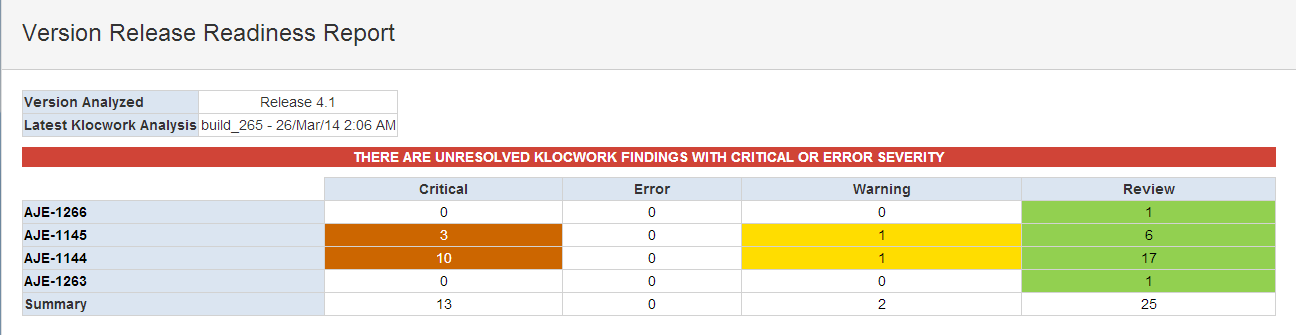 Manual Code Reviews Integration
Manual Code Reviews
Systematic examination of the source code 
Used to verify the code from various perspectives 
Atlassian Crucible
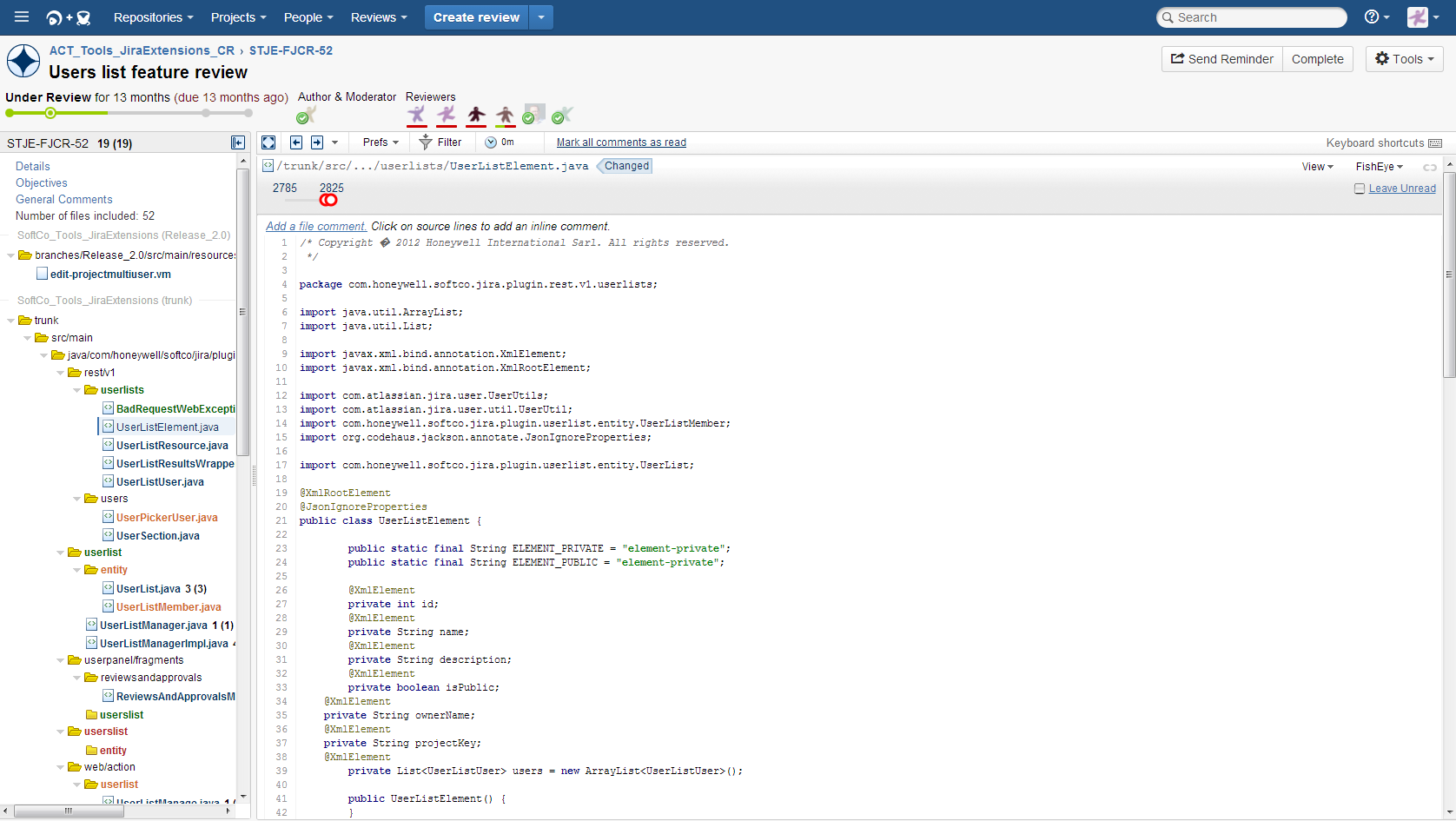 Testing Readiness
Simple rule: cost of a defect rises with the time it is not discovered
Apply even for defects found during testing activities

Solution: try to find defects as soon as possible
Apply all available tools/processes
SCA
Manual Code Reviews

Not popular activity
Need to use two tools for very similar activities
Inspecting more complex code can be confusing
Human Factor
Klocwork User Friendliness
How to improve?
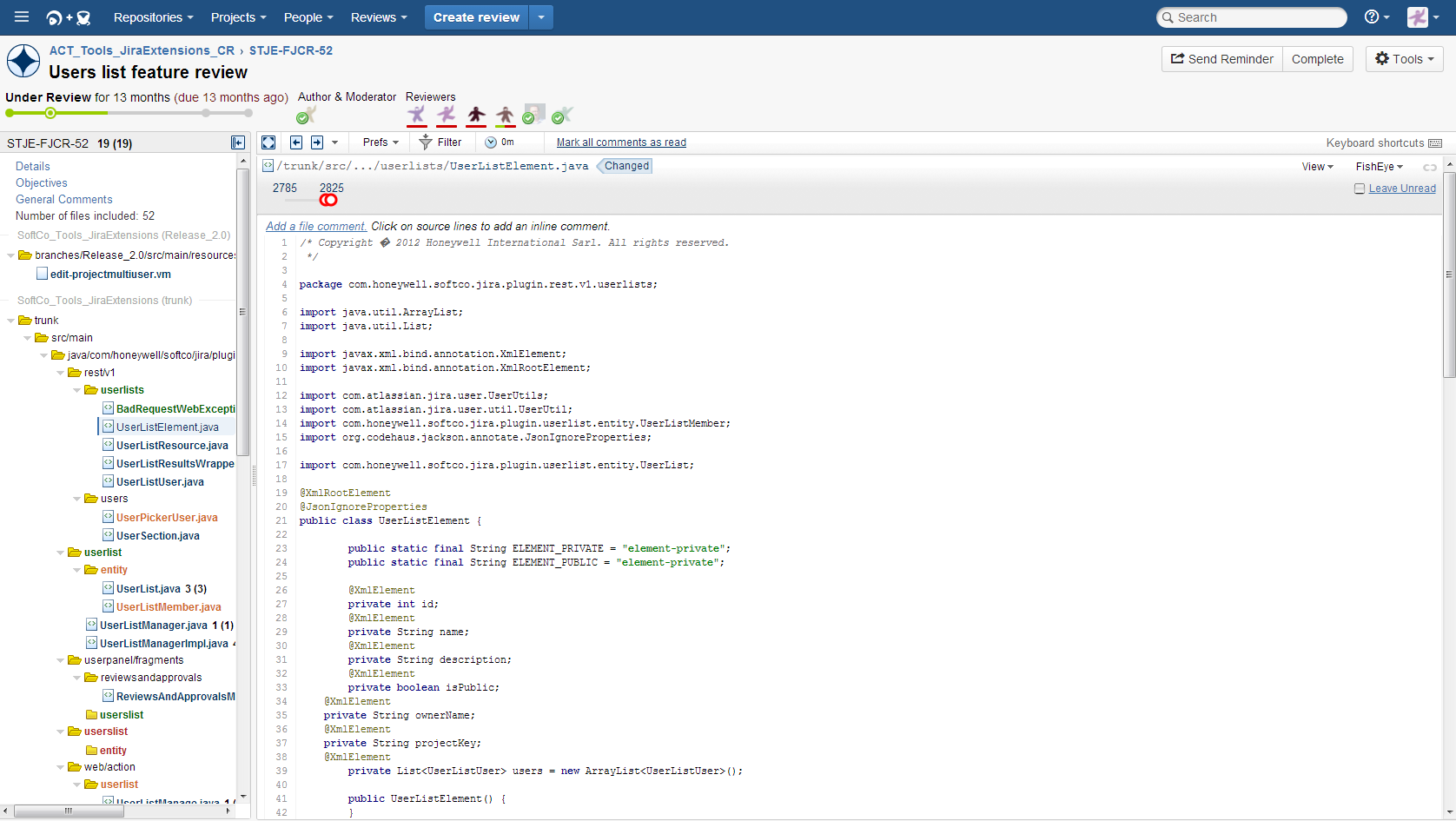 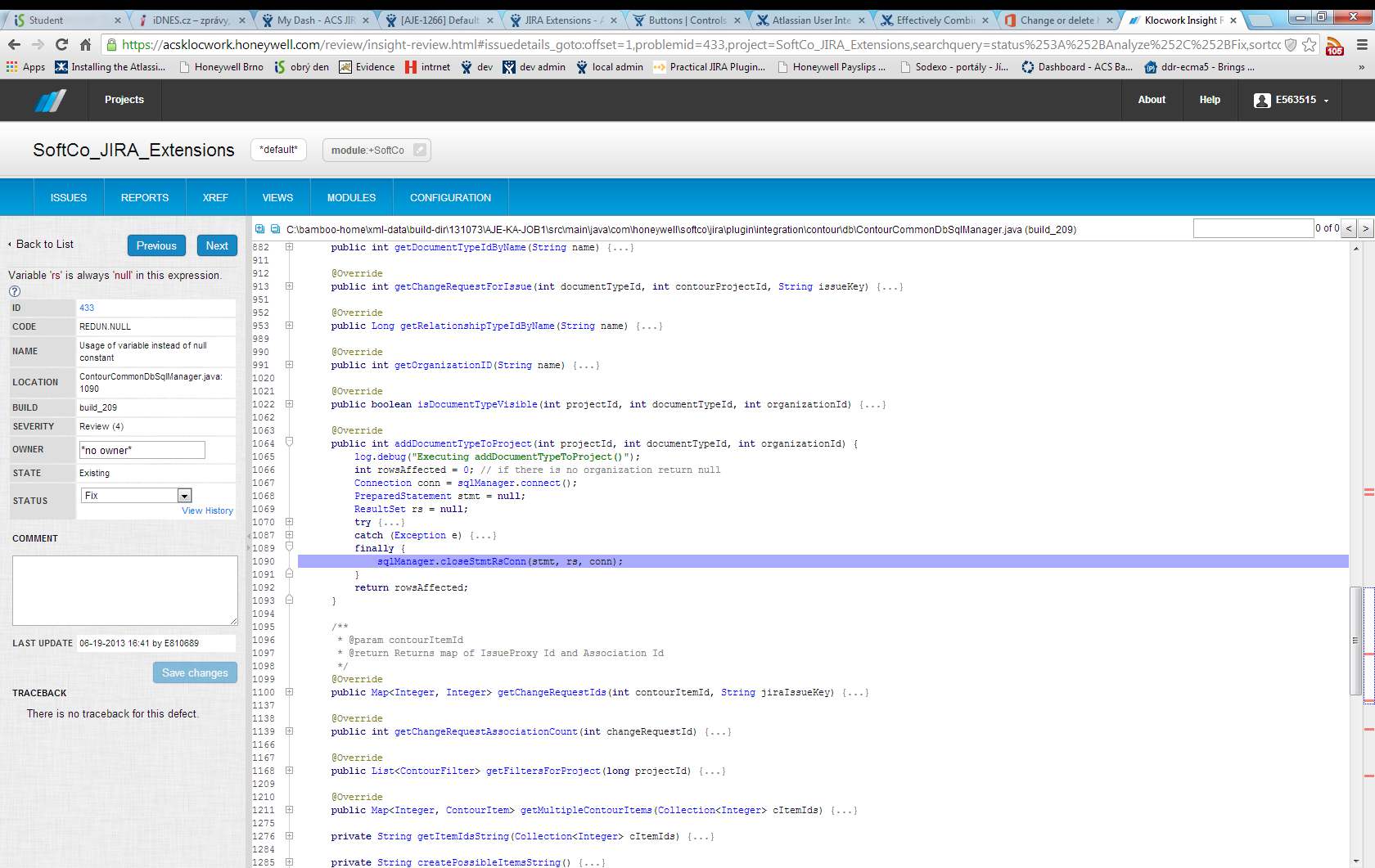 How to improve?
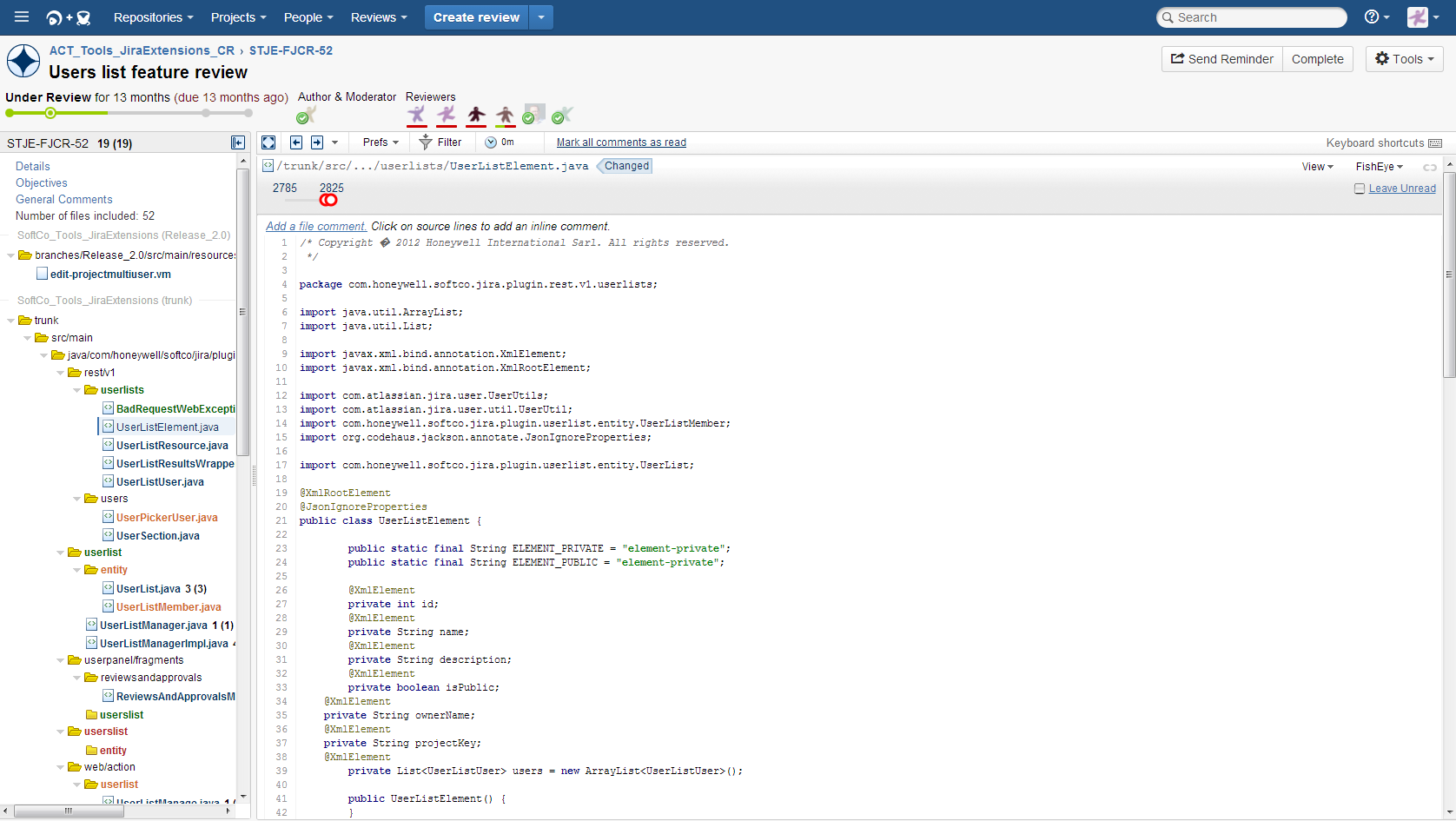 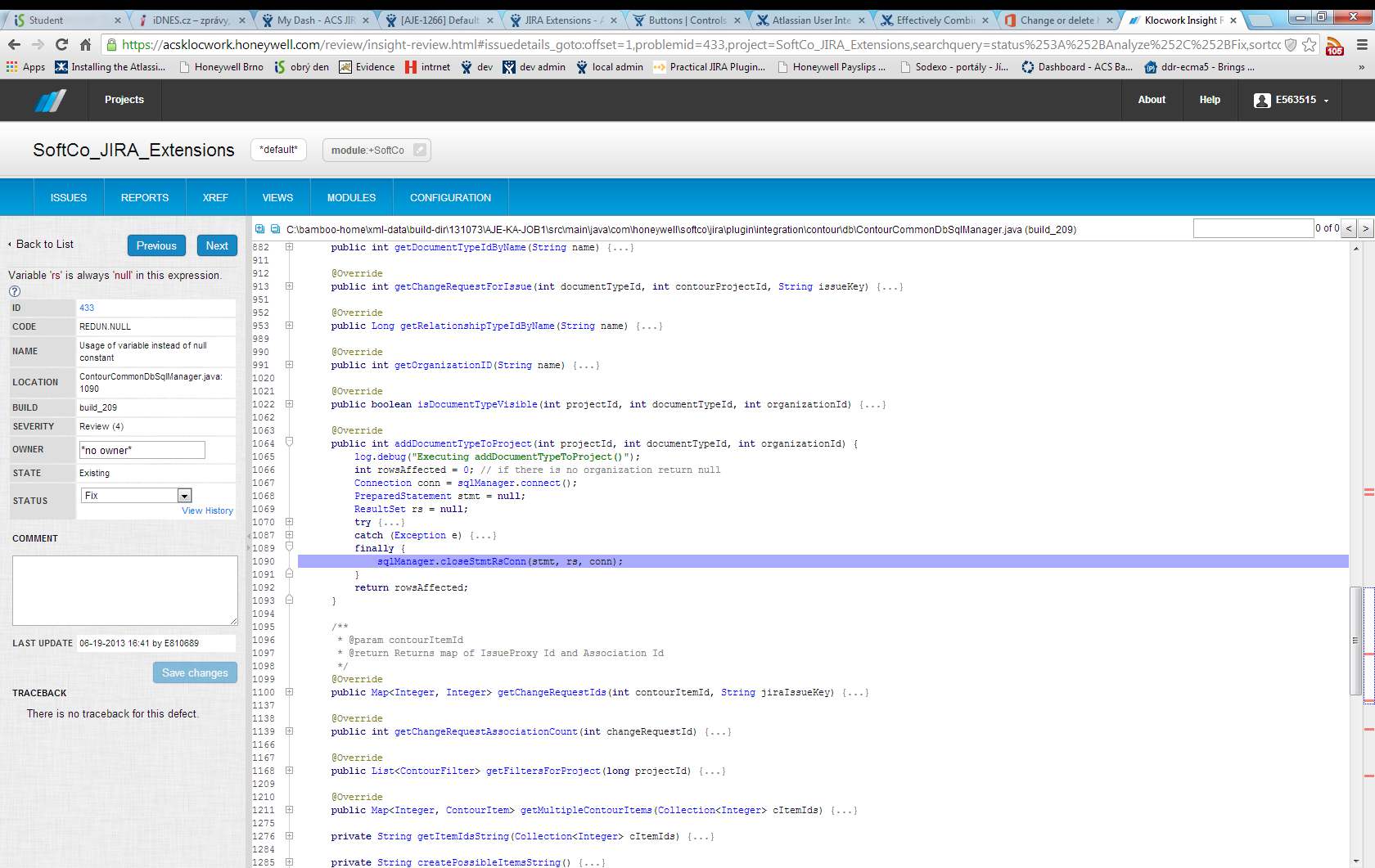 Integration
Both of the tools looks similar
Why not integrate them?

Benefits:
Time saving
User Friendliness
Process Enforcement

Features
Source File View
File Tags
Analysis Overview panel
Hot Spot Review
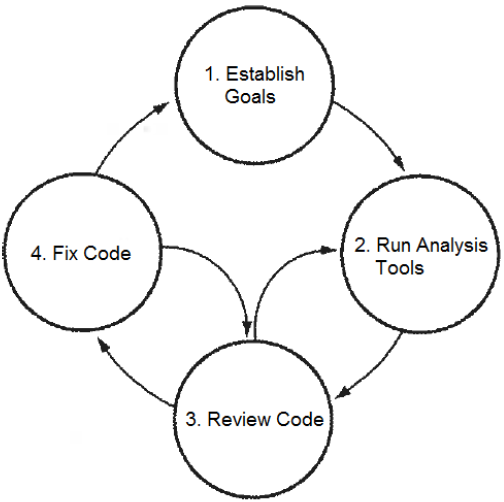 Source File View
Displays Klocwork findings directly in Crucible source code view
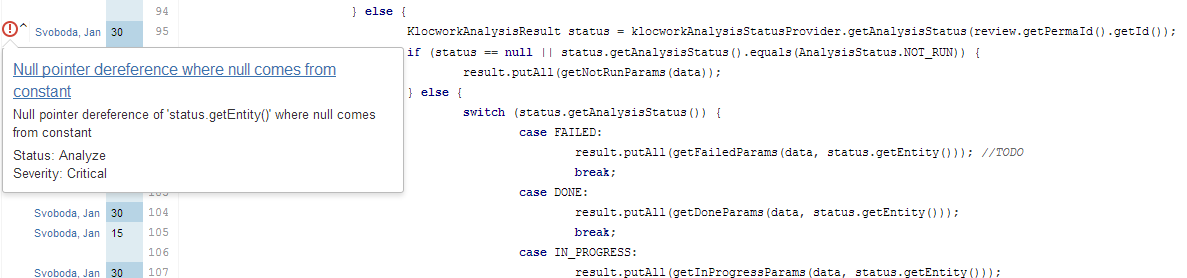 File Tags
Differentiate files under review based on the number and severity of Klocwork findings
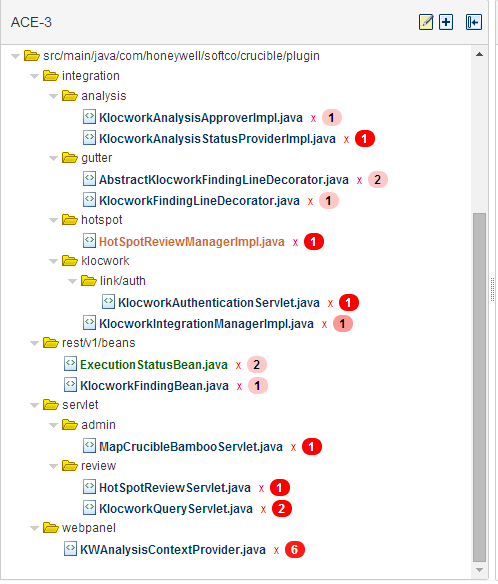 Analysis Overview panel
Displays statistic data about Klocwork findings in the review
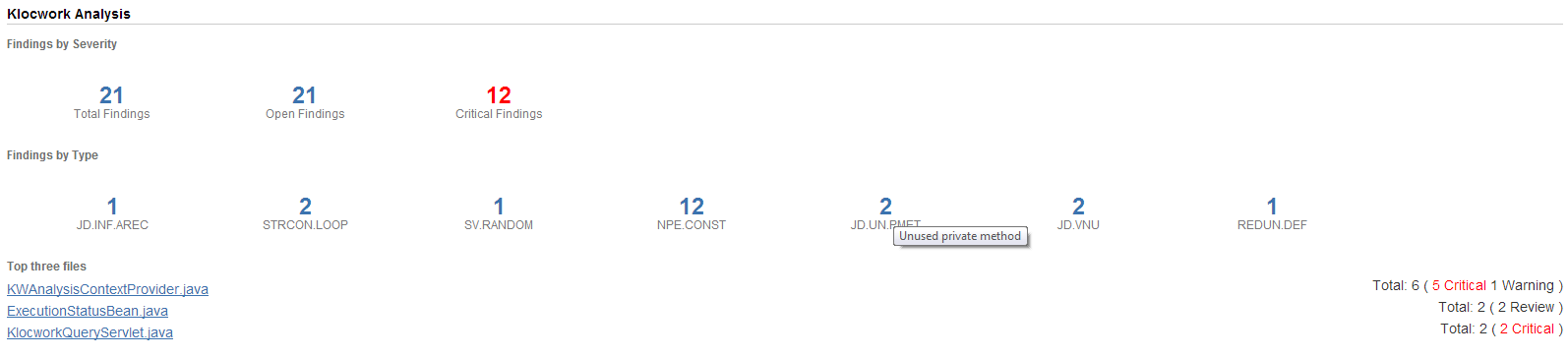 Hot Spot Review
„Hot Spot“ = parts of the code satisfying some condition
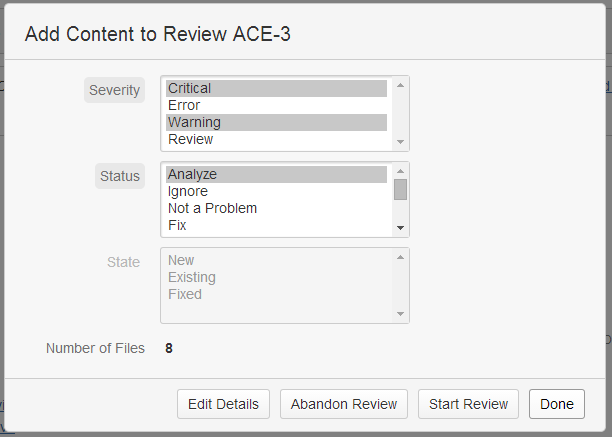 Thank You
Q&A